Standard Deductions & Exemptions
Pub 17 Chapter 20
Pub 4012 Pages F-1 & F-2
(Federal 1040-Line 40)
11-04-2015
NJ TAX TY2014 v1
1
Standard Deductions vs. Itemized Deductions
TW determines if it is financially better for taxpayer to take standard deduction or itemized deductions
Taxpayer can override 
Always prepare parts of Schedule A (itemized deductions), even if taking standard deduction, so that medical expenses & property taxes flow through to NJ return
 If taxable income is 0 based on standard deduction, no need to enter itemized deductions, other than medical & property taxes 
Will not have to declare recoveries next year
May need to enter rest of itemized deductions if preparing an amended return
11-04-2015
NJ TAX TY2014 v1
2
[Speaker Notes: If itemized deductions not entered because taxable income is 0 (based on standard deduction), make a note in Taxpayer Diary to alert anyone who might amend return later]
Standard Deductions vs. Itemized Deductions
(cont’d)
Taxpayer may elect or be required to itemize deductions even though standard deduction is higher
Check box on Federal 1040 Line 40 (TW screen)
E.g. – MFS requirement (Explained on future slide)
If taxpayer wishes or is required to take standard deduction even though itemized deductions are higher, remove some itemized deductions (not medical expenses or property taxes)
E.g. – lack of documentation to back up itemized deductions
Never required to take a deduction
11-04-2015
NJ TAX TY2014 v1
3
Pub 4012 Tab F
Standard Deduction
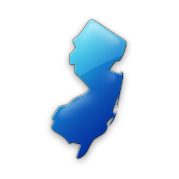 No recordkeeping required for Standard Deduction; back-up documentation required to itemize
Additional Standard Deduction allowance if over 65 or blind
No additional standard deduction for disabled on Federal return; NJ does grant additional exemption for disabled
TW automatically determines allowable standard deduction & populates on Federal 1040 Line 40
Based on filing status, age, blind, can be claimed as a dependent by someone else
See Pub 4012 Tab F for details and amounts for current tax year
11-04-2015
NJ TAX TY2014 v1
4
Pub 4012 Tab F
Situations Where Taxpayer Cannot Choose Between Standard or Itemized Deductions
Married Filing Separately (MFS)
Spouse has itemized – Taxpayer must itemize
Spouse took standard deduction – Taxpayer must take standard deduction
First spouse to file determines whether to itemize or take standard deduction
Non-resident alien or dual status alien must itemize
11-04-2015
NJ TAX TY2014 v1
5
2014 Exemptions & Taxable Income
Exemptions
Given regardless whether standard or itemized deductions are elected
TW calculates:  $3,950 x total # of exemptions on Federal 1040 Line 6d 
Populated on Federal 1040 Line 42
Taxable Income = Adjusted Gross Income (AGI)          minus (deductions + exemptions)
Populated on Federal 1040 Line 43
11-04-2015
NJ TAX TY2014 v1
6